WRITING A SUMMARY
Example paper by @Mathew_Lynch44
YOUR STARTER – DEFINE THE FOLLOWING WORDS
inference

analysis

summary

perspective
YOUR STARTER – DEFINE THE FOLLOWING WORDS
inference – making a prediction about something based on evidence.

analysis -  a detailed examination of the elements in a text. An explanation as to WHY writers do what they do. Discussion of the effects writers want to achieve an how they achieve it.

summary – a brief statement or account of the main points or something.

perspective – a particular attitude towards something. A point of view.
LANGUAGE PAPER 2, QUESTION 2
In this question you are being asked to summarise a specific aspect of the text.

A summary means you need to ‘sum up’ the text. In this case, you are ‘summing up’ the differences. As you do this, you must use quotations to support your points. You must then infer from these quotations, ensuring you are interpreting implicit information.

In a summary, you DO NOT need to analyse language. Remember, this question is testing your ability to handle EXPLICIT and IMPLICIT information.
• The ability to infer and to make connections is key to success in Question 2 • Students should be prepared to respond to the precise focus of the task • The focus for Question 2 will always be content-based, and is likely to be narrow.
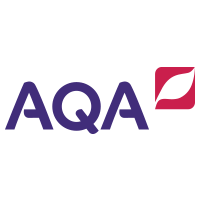 said…
This question is testing your ability to infer from quotations. No inference = very little marks awarded!
YOUR TASK – READ THE SOURCE
In your exam, you will be asked to write a summary of both sources. For this activity, we will look at writing a summary of Source A only so we can effectively revise HOW to summarise before applying this skills to an exam question.
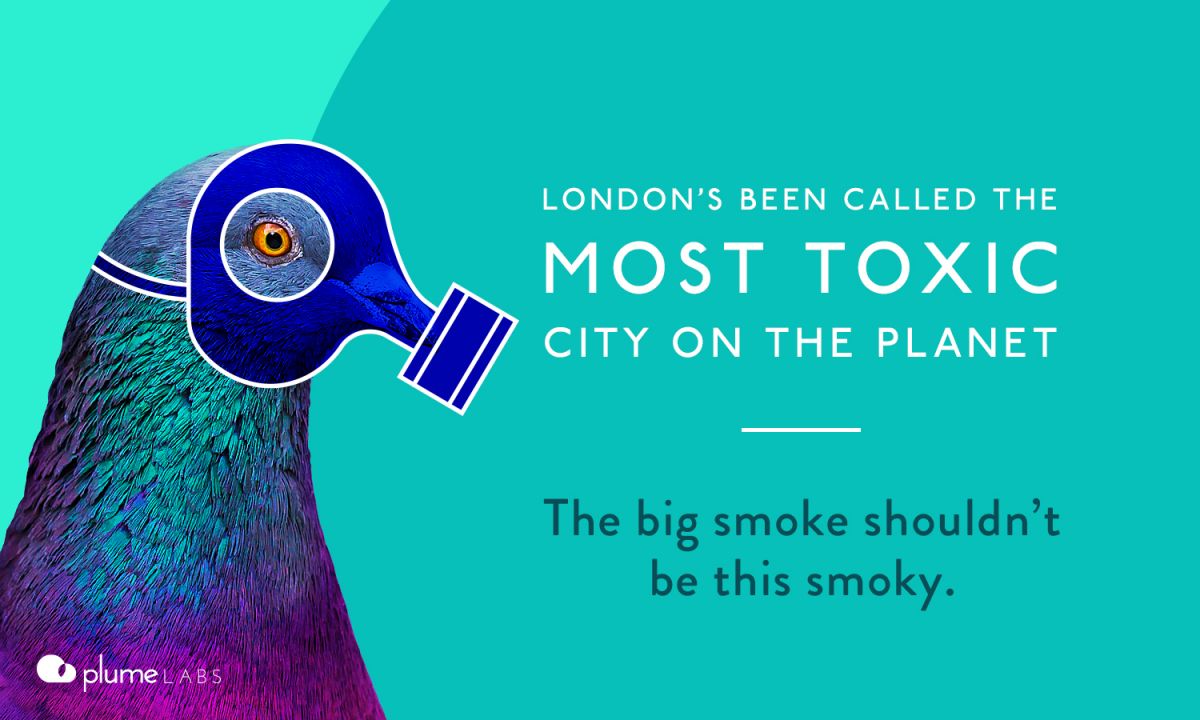 Write a summary of the writer’s observations of air pollution in London.
YOUR TASK – SUMMARISE THE SOURCE
Make a point about what the writer sees as well as what they are saying about the
pollution in London.
Back up your point with a quotation.
Make detailed inferences from your quotation. This should form the majority of your answer.
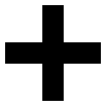 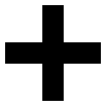 Flora Tristan observes that London and its people are suffering from the heavy amounts of pollution emitted from factories and other forms of industry.
She discusses how ‘misery is in the very air you breathe and enters in at every pore.’
Tristan could be referring to the effects pollution has on the citizens of the city. They add to the hardships and suffering of the people who live there and seeing as it ‘enters in at every pore’, shows how the effects of pollution are inescapable. You have to breathe to live and yet doing so in this time and place causes angst and further affliction.
I DO
YOUR TASK – SUMMARISE THE SOURCE
Make a point about what the writer sees as well as what they are saying about the
pollution in London.
Back up your point with a quotation.
Make detailed inferences from your quotation. This should form the majority of your answer.
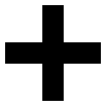 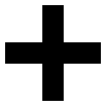 As Tristan continues to record her observations of the city and its pollution, she discusses…
WE DO
Let’s work on our next point together. Be prepared to share your ideas.
YOUR TASK – SUMMARISE THE SOURCE
Make a point about what the writer sees as well as what they are saying about the
pollution in London.
Back up your point with a quotation.
Make detailed inferences from your quotation. This should form the majority of your answer.
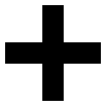 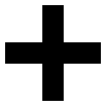 YOU DO
Now have a go at writing the third and final point by yourself.
YOUR TASK – READ SOURCE B
Read Source B. Be prepared to discuss how the observations made by this writer are different to Source A. How would we summarise them?
Write a new answer which incorporates the other source. We will complete our first paragraph together on the board:

Write a summary of the writers’ observations of air pollution in London.

Connectives to use:

Firstly, secondly, on the other hand,
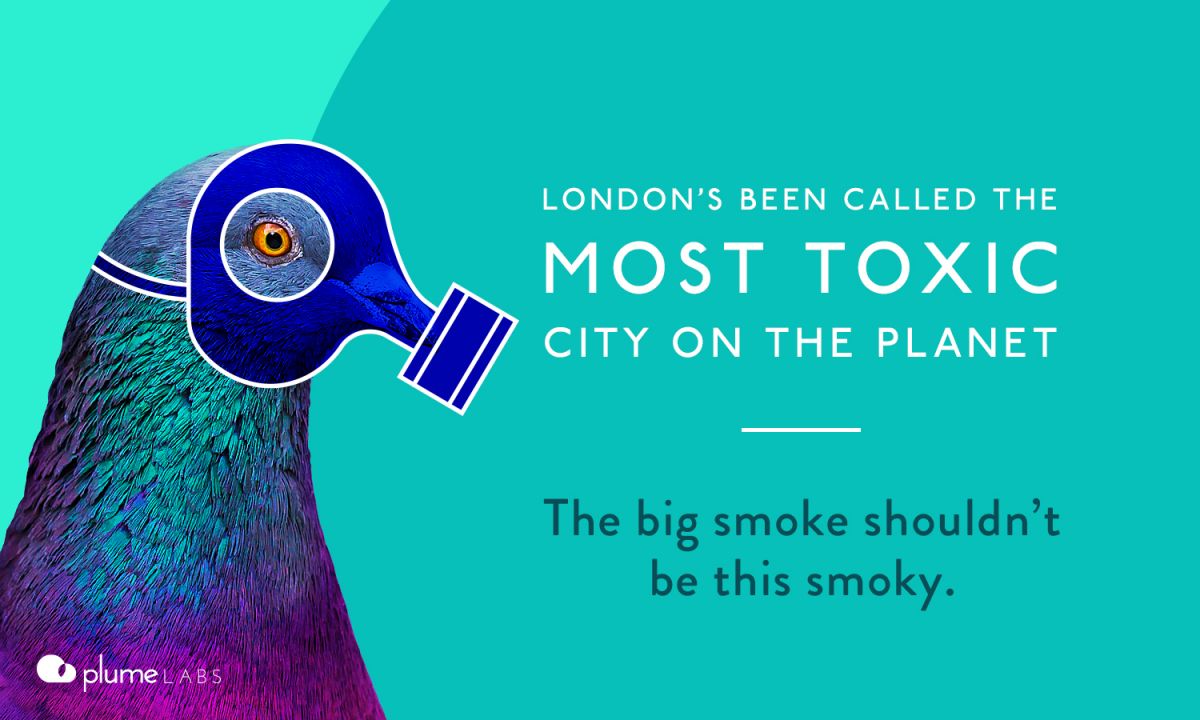